Игра- викторина по сказкам
Учитель начальных классов  МБОУ СОШ с.Родники
                                                                                           Юлина Ольга Юрьевна
Вспомним имена сказочных героев.
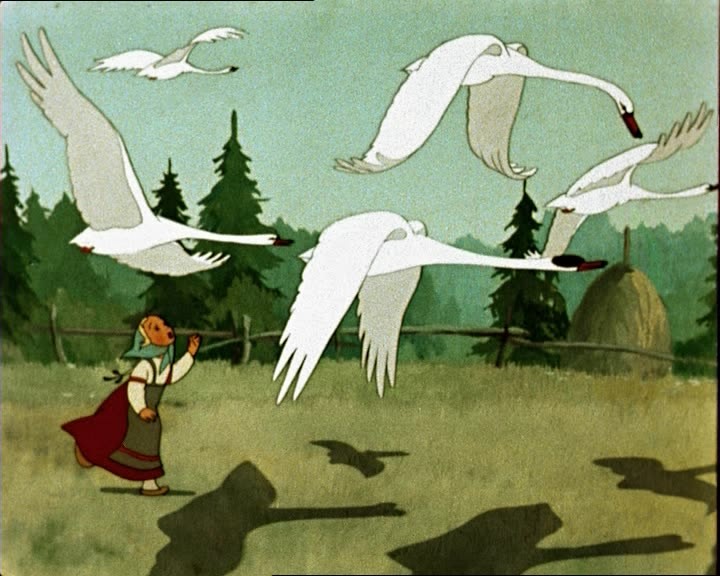 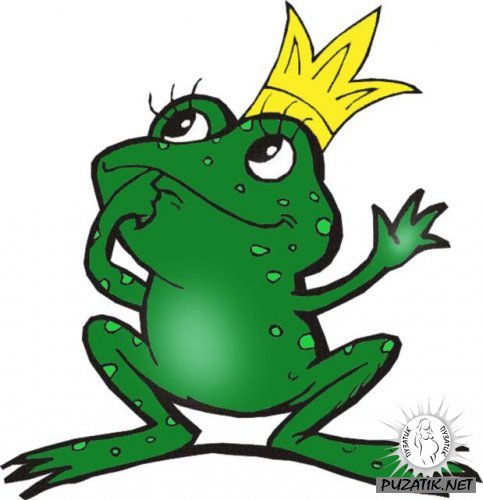 Вспомним имена сказочных героев.
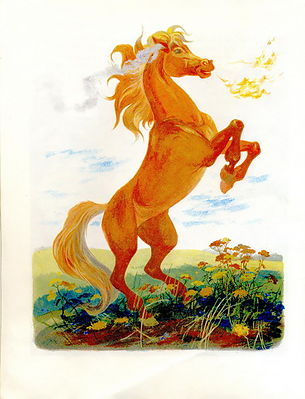 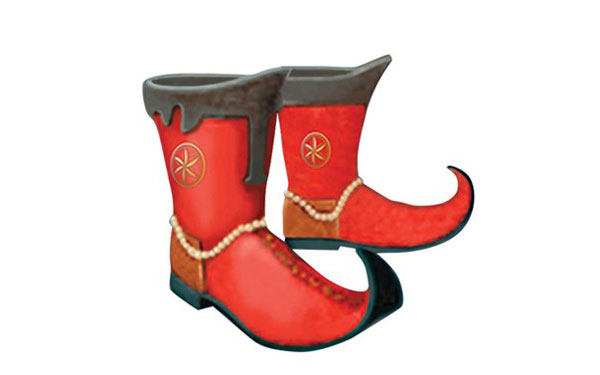 Вспомним имена сказочных героев.
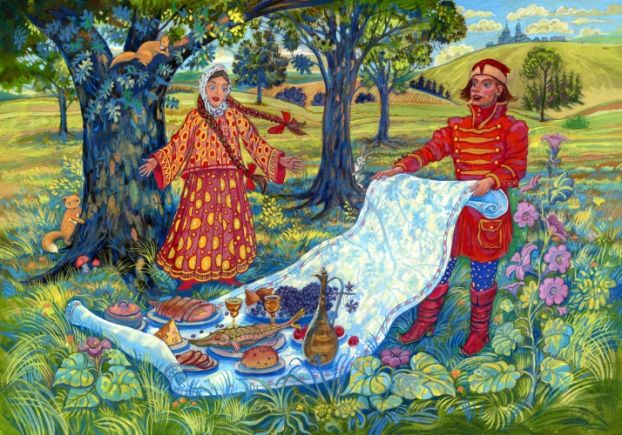 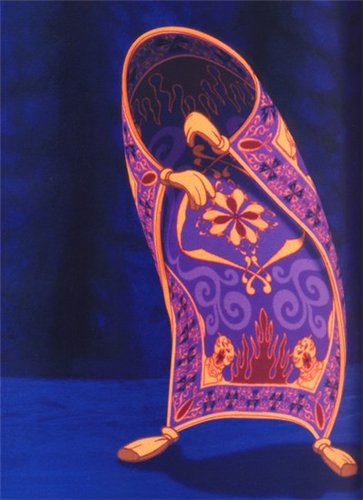 Вспомним имена сказочных героев.
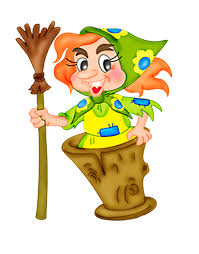 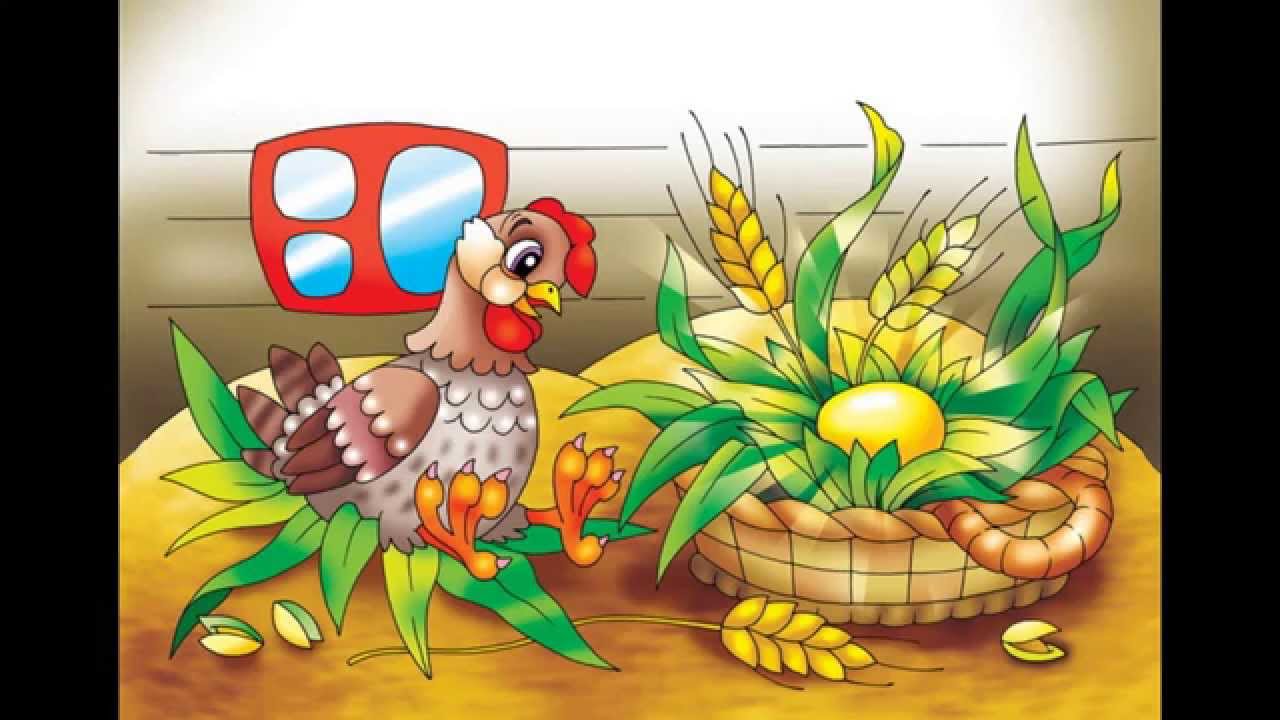 Вспомним имена сказочных героев.
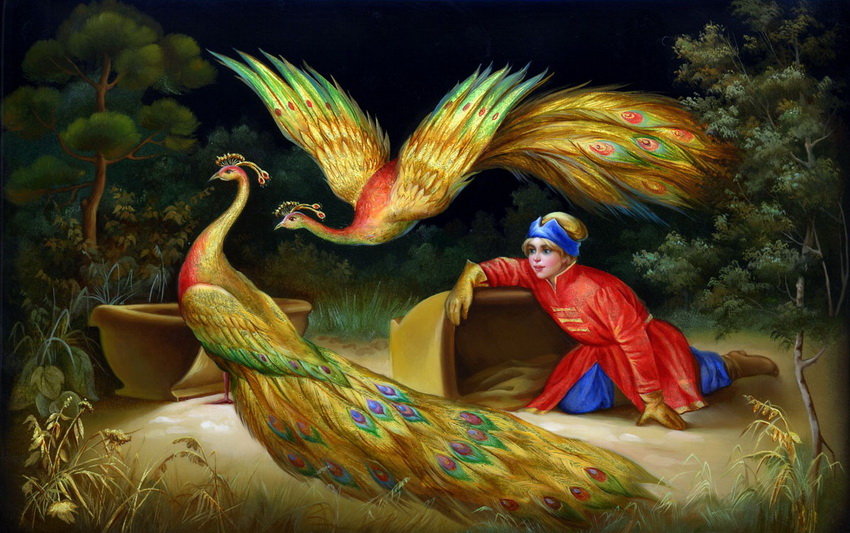 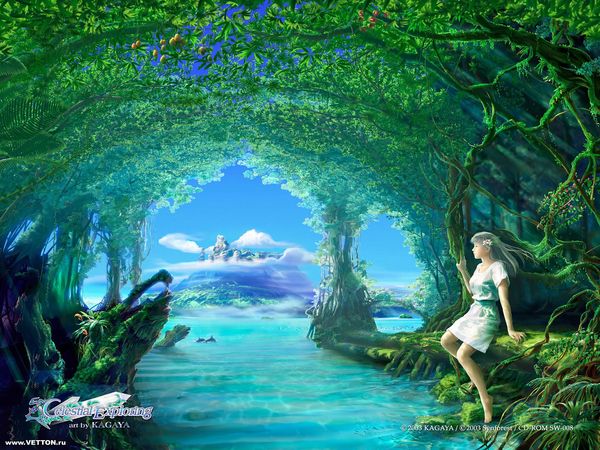 Составьте  название сказок
Гуси                                    Снегурочка
Каша                                       Лебеди
Петушок                                    Топор
Девочка                                   Зернышко
Лиса                                      Тетерев
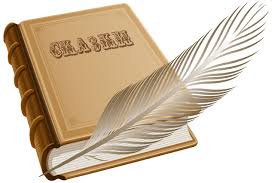 Вспомним  сказку по ее отрывку
Отгадайте название сказки по опорным словам.
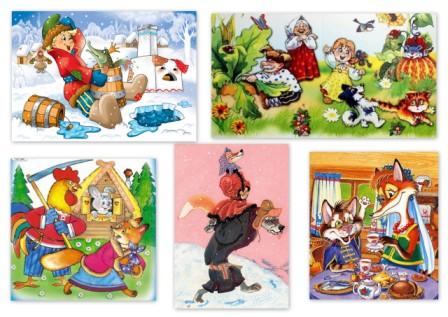 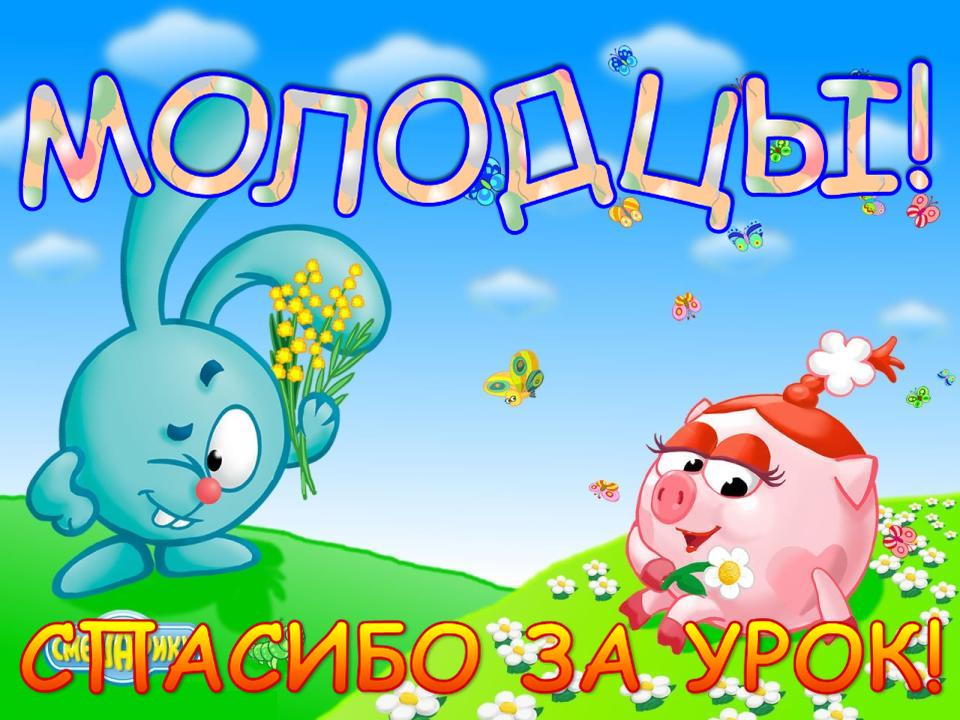